البرنامج التدريبي
خطة العمل

اعداد: أ. ايمن الميمي
أهداف الدورة
يشرح مفهوم وأهمية خطة العمل
يعدد استخدامات خطة العمل
يوضح خطوات ومتطلبات اعداد خطة العمل
يستخدم الأدوات التحليلية المناسبة في اعداد خطة العمل
يتعرف على عناصر خطة العمل الجيدة
يناقش نصائح كتابة خطة عمل جيدة
يعد خطة عمل
يهدف البرنامج التدريبي "خطة العمل" الى بناء وتطوير قدرات المشاركين/ات واكسابهم المهارات والادوات الادارية التي يحتاجونها في اعداد خطة عمل لمشروعاتهم الخاصة بما يساعدهم على فهم مشروعاتهم وتقديمها بصورة إيجابية للممولين والمستثمرين.
1.	مفهوم واهمية خطة العمل المشروع
مفهوم خطة العمل
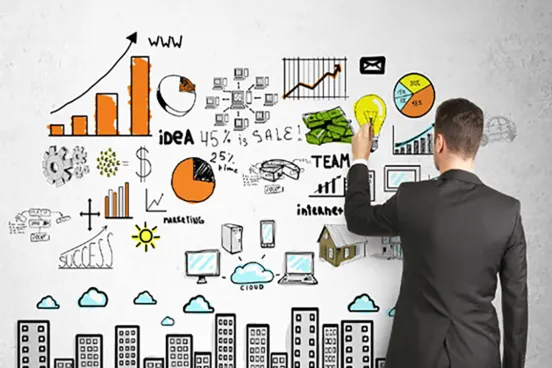 وثيقة تصف بالتفصيل خارطة الطريق لحراك المنشأة نحو أهدافها في مجال الأنشطة التسويقية والمالية والتشغيلية. حيث تُبين أسس العمل وكيفية ادارته، على مستوى المنشأة ككل، وعلى مستوى وظائف الوحدات الإدارية.
أهمية خطة العمل
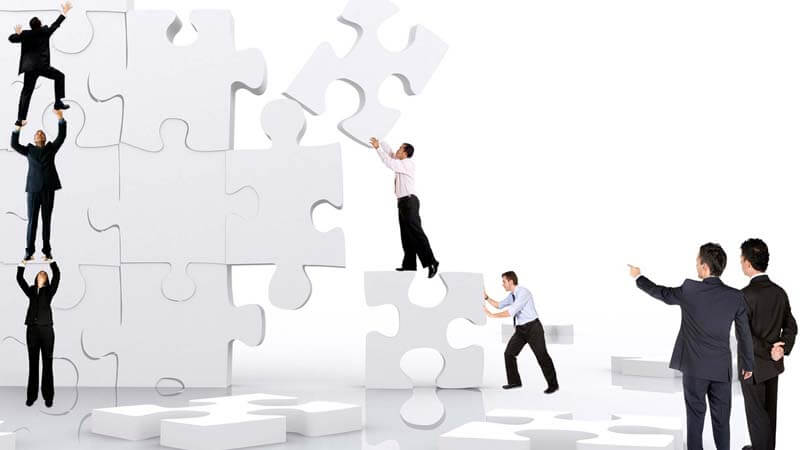 تساعد على ترتيب أفكار الإداريين في المنشأة
كون دليلاً إرشاديا تقود إنشاء عمل جديد أو تطوير العمل الحالي
تشكل فهم أفضل للأهداف، والمهام، والنتائج، والمواعيد النهائية، والموارد الخاصة بالمشروع
أخرى.. اذكر؟
2. لماذا نحتاج خطة العمل؟
لماذا نحتاج خطة العمل
أداة تخطيطية.. 
	تصف متطلبات وعمل المنشأة في المستقبل، على المستوى الوظائف الأساسية.
وأداة تحفيزية.. 
	تلهم وتحفز إدارة المنشأة وطاقمها، على العمل من اجل تحقيق الأهداف المرسومة.
أداة توجيهية.. 
	توجه المنشأة والعاملين فيها، بحيث تكون دليلهم في العمل وتفصيلاته.
أداة تقييمية.. 
	مقارنة النتائج مع الأهداف والأنشطة، وإجراء التصحيحات في حالة لزم ذلك.
أخرى.. اذكر؟
لماذا نحتاج خطة العمل
تستخدم خطة العمل في تسويق المنشأة لدى الممولين والمستثمرين كمتطلب أساسي عند سعيها للتمويل
تظهر جدية صاحب الخطة
تبني الثقة معهم
تترك انطباع إيجابي لديهم عنها
تجيب عن تساؤلاتهم بشكل واقعي ومنطقي بما يمكنهم من تقييم مدى نجاح المشروع واتخاذ القرارات التمويلية اتجاهه.
3. خطوات اعداد خطة العمل
خطوات اعداد خطة العمل
التعرف على الفئات المستهدفة
تحديد الموارد اللازمة لتشغيل المنشأة
تحديد السلع والخدمات
اجراء تحليل لبيئة المنشأة الخارجية والداخلية
الخطة المالية والتمويلية للمنشأة
وصف اتجاهات السوق ونموه
وصف الاستراتيجيات التسويقية التي ستتبعها المنشأة
اعداد قائمة الموردين
جوانب اخرى
4. 4.	مكونات (عناصر) خطة العمل
مكونات خطة العمل
صفحة الغلاف
جدول المحتويات
ملخص الخطة	
نبذة عن المنشأة
المنتجات والخدمات
الخطة الإدارية
الخطة التسويقية 
العمليات وخطة التطوير
الخطة المالية
الجدول الزمني لأنشطة خطة العمل
الملاحق
حيث يشمل اسم المنشأة وشعارها والسنة الخاصة بالخطة
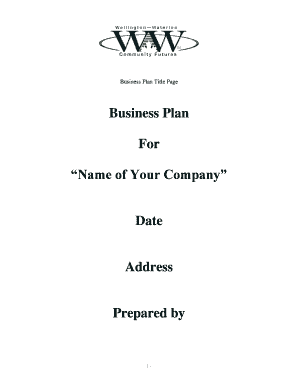 مكونات خطة العمل
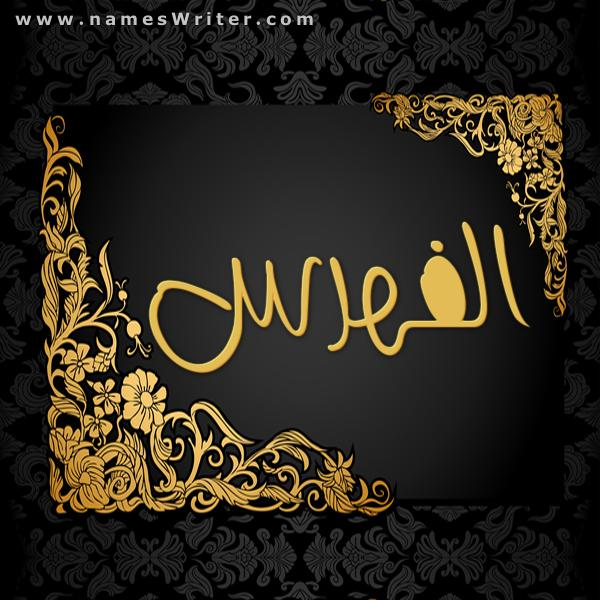 صفحة الغلاف
جدول المحتويات
ملخص الخطة	
نبذة عن المنشأة
المنتجات والخدمات
الخطة الإدارية
الخطة التسويقية 
العمليات وخطة التطوير
الخطة المالية
الجدول الزمني لأنشطة خطة العمل
الملاحق
يتضمن جدول بالعناوين والعناصر التي تتضمنها الوثيقة والاشارة الى رقم الصفحة لها
مكونات خطة العمل
صفحة الغلاف
جدول المحتويات
ملخص الخطة	
نبذة عن المنشأة
المنتجات والخدمات
الخطة الإدارية
الخطة التسويقية 
العمليات وخطة التطوير
الخطة المالية
الجدول الزمني لأنشطة خطة العمل
الملاحق
الملخص التنفيذي، ورغم وضعه في بداية الوثيقة الا انه يكتب عند الانتهاء من كتابة كافة عناصر الخطة. وهو ملخص شامل تصاغ عباراته بصورة مركزة ومشوقة وواضحة. حيث يتضمن ملخص تعريفي بالمشروع وعناصر قوته، والغرض من خطة العمل، المنتج/ الخدمة، الزبائن، السوق المستهدف، خبرة فريق العمل، نوع الدعم وقيمة المبالغ التمويلية المطلوبة والغرض منها، وكيفية سدادها، وملخص تنبؤات الموازنة.
مكونات خطة العمل
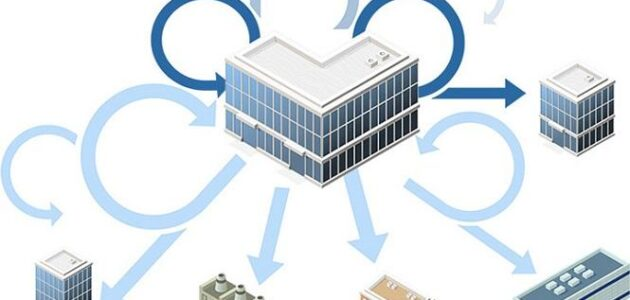 صفحة الغلاف
جدول المحتويات
ملخص الخطة	
نبذة عن المنشأة
المنتجات والخدمات
الخطة الإدارية
الخطة التسويقية 
العمليات وخطة التطوير
الخطة المالية
الجدول الزمني لأنشطة خطة العمل
الملاحق
حيث يتضمن هذا العنوان نبذة عامة عن القطاع، ووصف بسيط لفكرة ووجهة المنشأة وأهدافها، والمشكلة التي تساهم المنشأة في حلها، ومراحل تطورها، والمزايا المتوقع تحقيقها من انشائها، والسوق، والمنتجات/الخدمات المقدمة، وتحديد موقع المشروع ومكان إنشاؤه.
مكونات خطة العمل
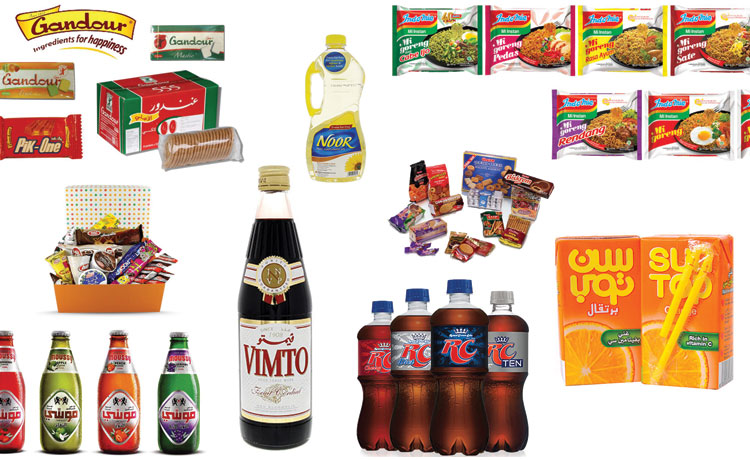 صفحة الغلاف
جدول المحتويات
ملخص الخطة	
نبذة عن المنشأة
المنتجات والخدمات
الخطة الإدارية
الخطة التسويقية 
العمليات وخطة التطوير
الخطة المالية
الجدول الزمني لأنشطة خطة العمل
الملاحق
يصف هذا العنوان: المنتجات والخدمات التي تقدمها المنشأة، وكيف ستساهم في تلبية حاجة الزبائن وحل مشكلتهم، والفجوات الموجودة في السوق، وكيف تتميز المنتجات والخدمات عن منتجات وخدمات المنافسين، إضافة الى خارطة الطريق المستقبلية لتطوير المنتجات والخدمات.
مكونات خطة العمل
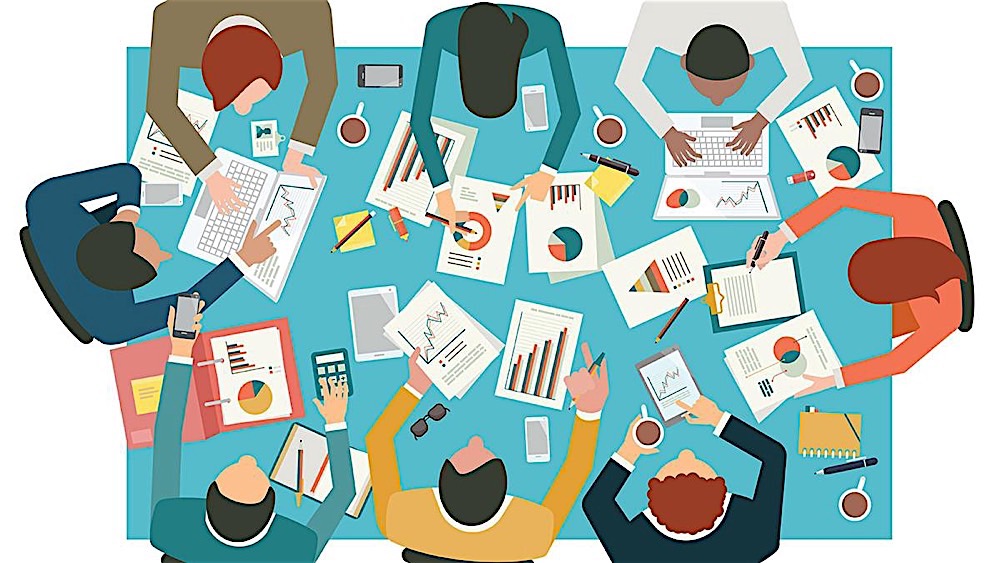 صفحة الغلاف
جدول المحتويات
ملخص الخطة	
نبذة عن المنشأة
المنتجات والخدمات
الخطة الإدارية
الخطة التسويقية 
العمليات وخطة التطوير
الخطة المالية
الجدول الزمني لأنشطة خطة العمل
الملاحق
يتضمن هذا العنوان القدرات والخبرات العملية للملاك، والشكل القانوني للمنشأة، والتسجيل في المؤسسات الرسمية، والتراخيص اللازمة، وتاريخ بدء العمل، والهيكل الوظيفي ودور كل فرد، وحصص الملاك المالية، ونظرة عامة عن إدارة المنشأة، بالإضافة الى فريق العمل، وكيف ستتكامل جهودهم ويعلمون بروح الفريق.
مكونات خطة العمل
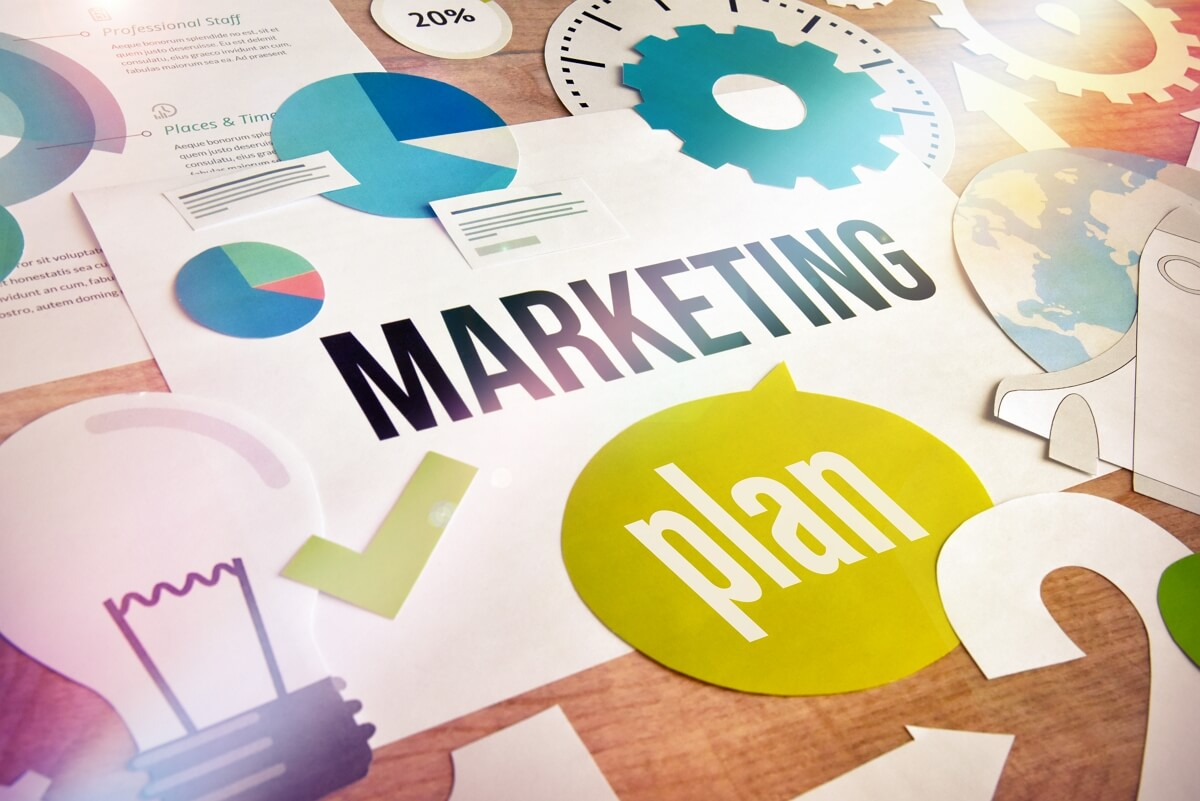 صفحة الغلاف
جدول المحتويات
ملخص الخطة	
نبذة عن المنشأة
المنتجات والخدمات
الخطة الإدارية
الخطة التسويقية 
العمليات وخطة التطوير
الخطة المالية
الجدول الزمني لأنشطة خطة العمل
الملاحق
ويحتوي هذا العنوان على تحليل السوق: حجم القطاع ونموه، الفئات المستهدفة الاساسية والثانوية واحتياجاتهم، البيئة التنافسية والمنافسين، بيان الفجوة وعوامل التميز عن مشاريع المنافسين، التنبؤ بالطلب والمبيعات، وصف للمنتجات واستراتيجيات المزيج التسويقي، والاجابة بشكل تفصيلي: لماذا يشتري الزبائن منتجاتنا؟ وكيف نصل اليهم؟ وما هو المزيج الترويجي الذي سيخاطبهم وكيف يتم ذلك؟.
مكونات خطة العمل
صفحة الغلاف
جدول المحتويات
ملخص الخطة	
نبذة عن المنشأة
المنتجات والخدمات
الخطة الإدارية
الخطة التسويقية 
العمليات وخطة التطوير
الخطة المالية
الجدول الزمني لأنشطة خطة العمل
الملاحق
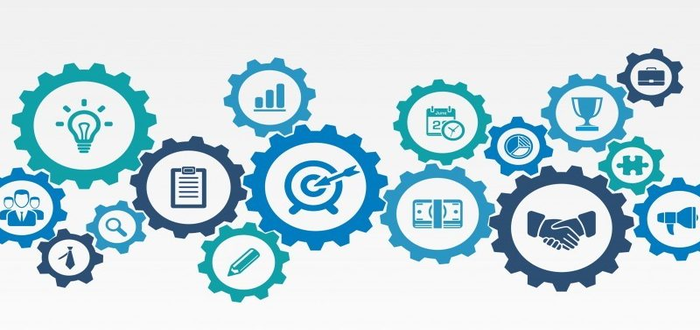 يفصل هذا العنوان خطوات الانتاج، ونقل المنتج، وزمن الانتاج، والتكلفة، والطاقة الانتاجية، ويصف العمليات الحساسة في العمل التجاري خلال السنوات الثلاث القادمة من حيث: هيكل التكلفة، كيف سيتطور المنتج، والزبائن، والموظفين في مراحل دورة حياته.
مكونات خطة العمل
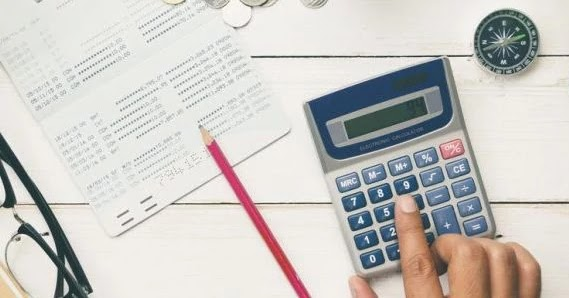 صفحة الغلاف
جدول المحتويات
ملخص الخطة	
نبذة عن المنشأة
المنتجات والخدمات
الخطة الإدارية
الخطة التسويقية 
العمليات وخطة التطوير
الخطة المالية
الجدول الزمني لأنشطة خطة العمل
الملاحق
تتضمن
 القوائم المالية: نفقات المشروع وتكاليفه، الايرادات (التدفقات المالية للمشروع المتوقعة خلال 3 سنوات)
تقييم المخاطر
مبالغ التمويل المطلوبة ومصادرها سواء كان (تمويل شخصي، مستثمر، شراكة، قروض... وغيرها).
مكونات خطة العمل
صفحة الغلاف
جدول المحتويات
ملخص الخطة	
نبذة عن المنشأة
المنتجات والخدمات
الخطة الإدارية
الخطة التسويقية 
العمليات وخطة التطوير
الخطة المالية
الجدول الزمني لأنشطة خطة العمل
الملاحق
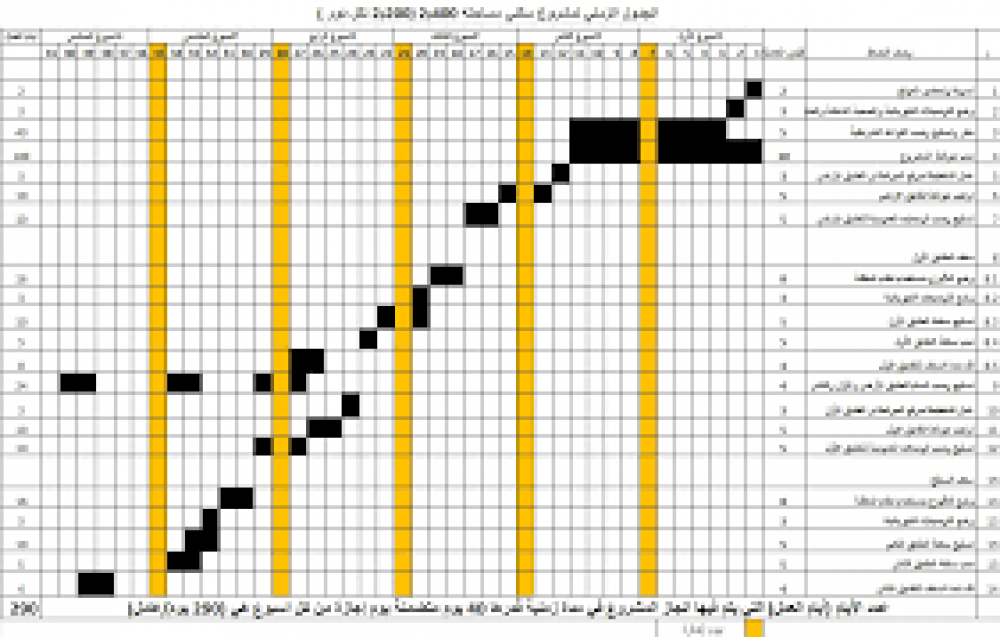 حيث يتم وضع مصفوفة الأنشطة الرئيسة لتنفيذ خطة العمل ضمن الإطار الزمني المحدد لها.
مكونات خطة العمل
صفحة الغلاف
جدول المحتويات
ملخص الخطة	
نبذة عن المنشأة
المنتجات والخدمات
الخطة الإدارية
الخطة التسويقية 
العمليات وخطة التطوير
الخطة المالية
الجدول الزمني لأنشطة خطة العمل
الملاحق
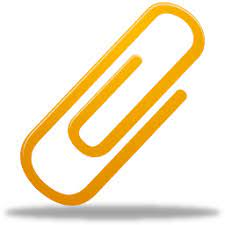 وتحتوي احصاءات وجداول بيانية، مستندات رسمية، السيرة الذاتية لأصحاب المشروع، صور المنتجات، التراخيص والتصاريح، براءة اختراع، وتفاصيل دراسات السوق
5.	نصائح اعداد خطة عمل جيدة
نصائح اعداد خطة عمل جيدة
يجب أن تكون خطة عملك متماسكة ومنسجمة داخليًا بين جميع أجزائها السردي والمالي
يجب أن تكون جميع البيانات الواردة في خطة عملك واقعية ودقيقة
يجب أن تحدد خطة عملك بوضوح الافتراضات الأساسية لنموذج عملك 
يجب أن تكون خطة عملك مفهومة وتلفت انتباه القارئ 
وضوح عباراتها ودقتها
تجنب الأخطاء الاملائية والقواعدية
أخرى.. اذكر؟
نماذج خطط عمل
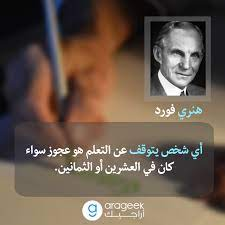 المدرب: ايمن الميمي
aymi80@yahoo.com
00970 599 033 901
:Ayman mimi
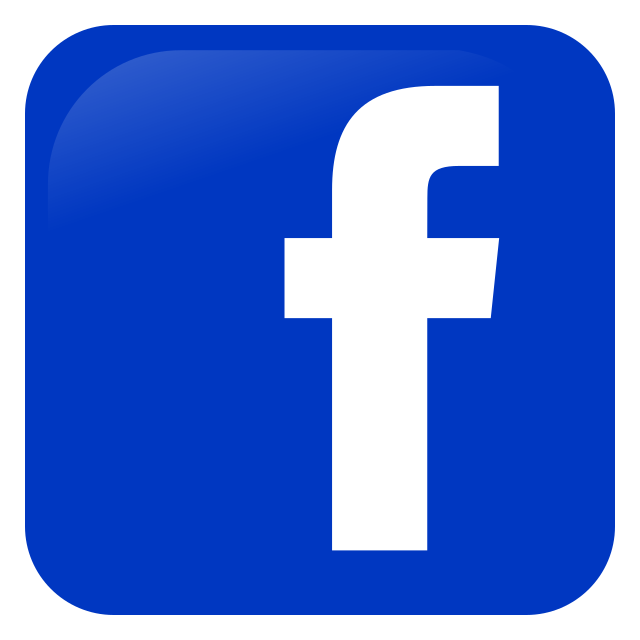 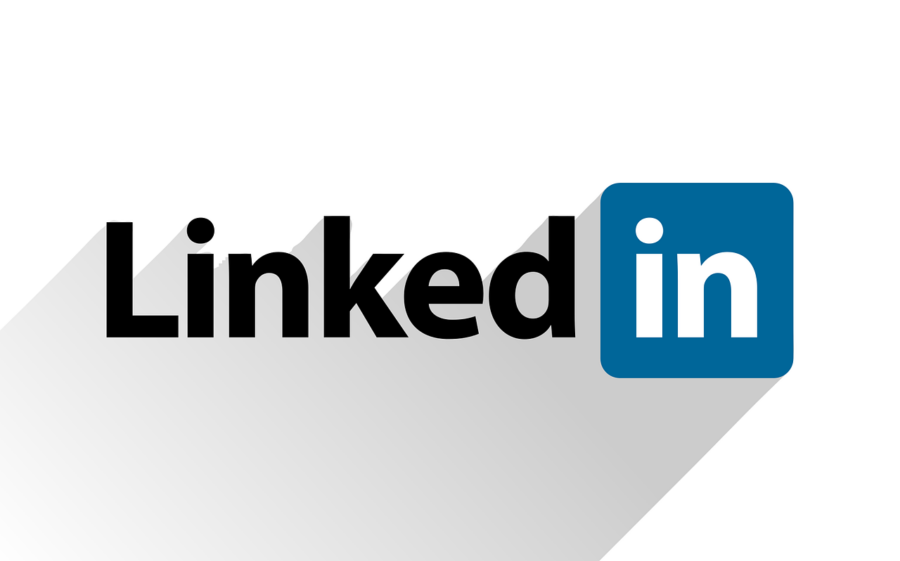